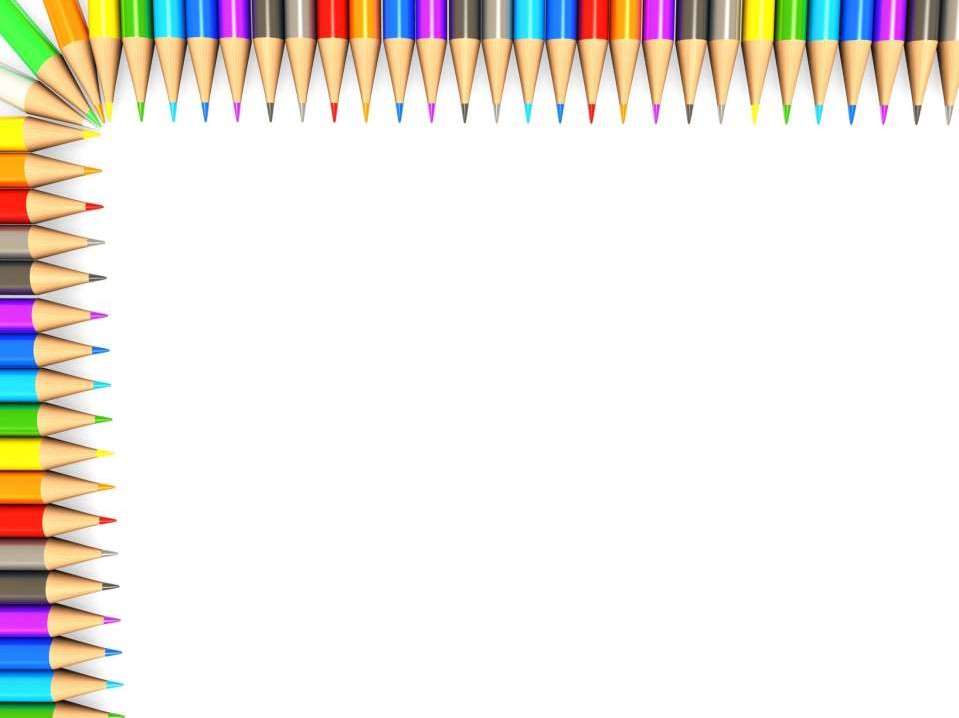 Краткая презентация образовательной программы дошкольного образования МДОУ №Детский сад № 52»
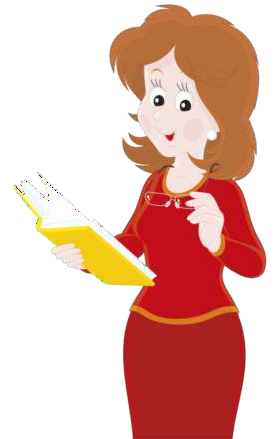 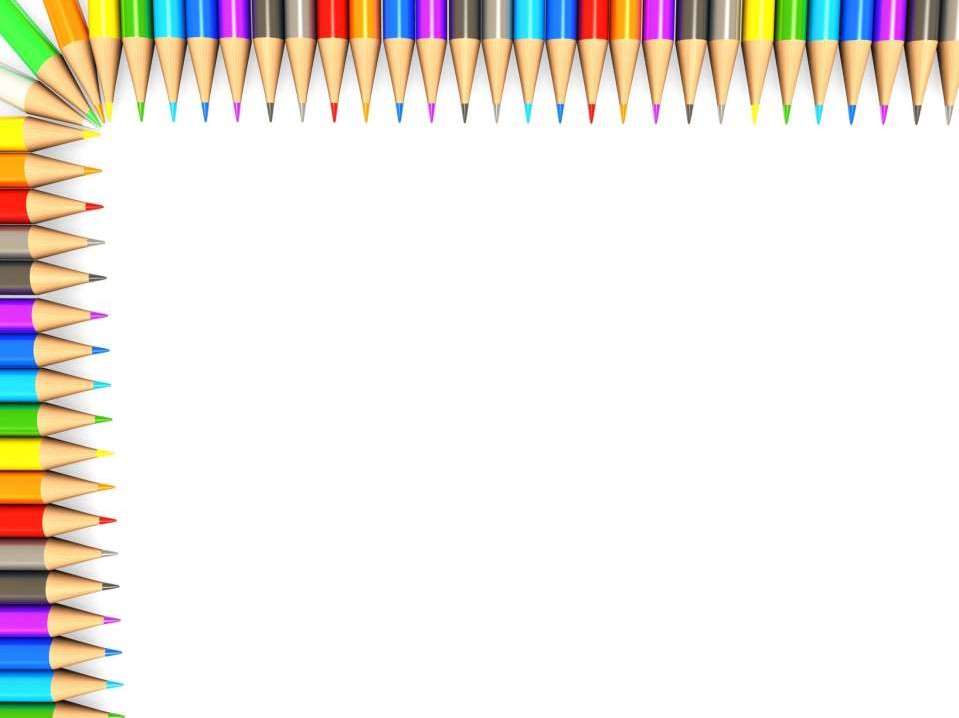 А знаете ли Вы, уважаемые родители, по какой программе
происходит обучение ваших детей
в группах оздоровительного вида в нашем детском саду?
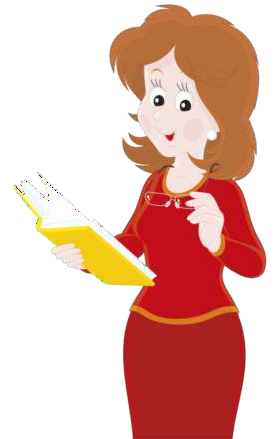 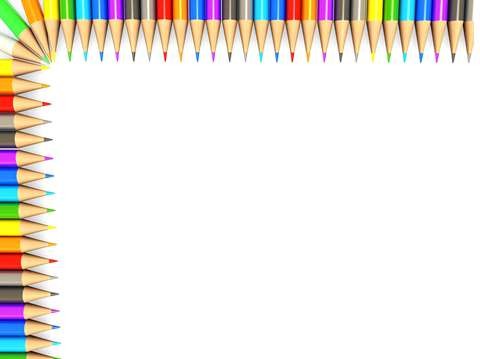 Образовательный процесс в группах оздоровительного вида детского сада строится на основе образовательной программы дошкольного образования (далее – Программа) муниципального дошкольного
образовательного учреждения «Детский сад № 52» (далее – МДОУ «Детский сад № 52»), разработанной в соответствии с Федеральным государственным образовательным стандартом дошкольного образования (далее – ФГОС ДО) и Федеральной образовательной программой дошкольного образования
(далее – ФОП ДО).
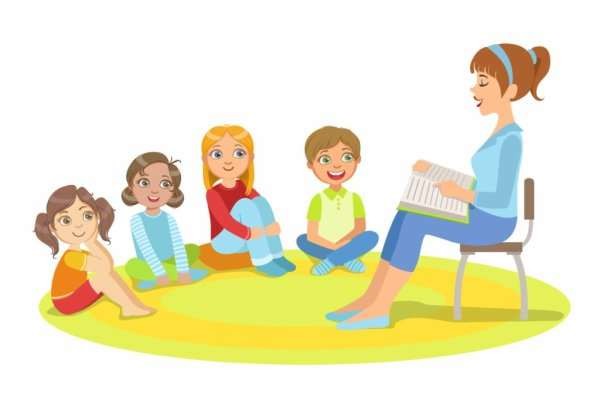 Программа состоит из обязательной части и части, формируемой участниками образовательных отношений (далее по тексту выделена курсивом). Обе части являются взаимодополняющими и необходимыми с точки зрения реализации Стандарта:
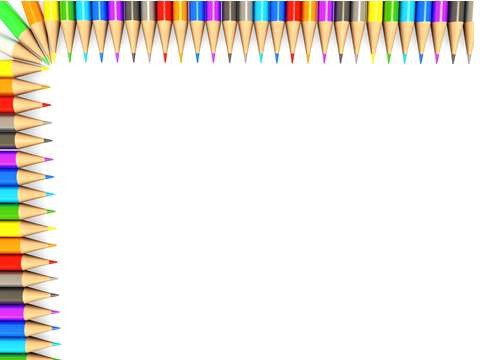 Программа обеспечивает развитие детей по пяти
взаимодополняющим образовательным областям
Художественно- эстетическое развитие
Социально- коммуникативное развитие
Речевое развитие
Познавательное
развитие
Физическое
развитие
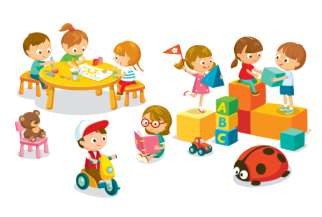 Программа реализуется в течение всего периода пребывания детей.
В детский сад принимаются дети с 1 года 6 месяцев до прекращения
образовательных отношений.
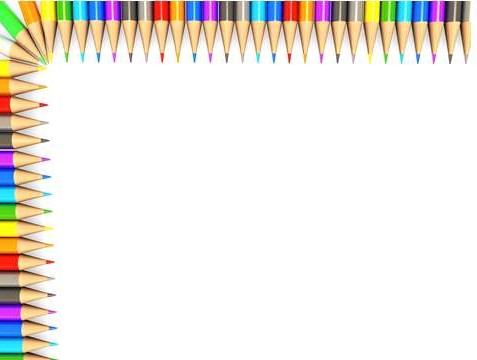 Важнейшим условием обеспечения целостного развития
личности ребенка является развитие конструктивного
взаимодействия с семьей включающее:
ознакомление родителей с результатами работы ДОУ на общих родительских собраниях, мастер – классах, на заседаниях родительских клубов, творческих вечерах;
ознакомление родителей с содержанием работы ДОУ, направленной на физическое,
психическое и социальное развитие ребенка участие в составлении планов;
целенаправленную работу, пропагандирующую общественное дошкольное воспитание в его разных формах;
обучение конкретным приемам и методам воспитания и развития ребенка в разных
видах детской деятельности на семинарах-практикумах, и открытых показах образовательной деятельности;
традиционной формой, так же является дистанционный форматпроведения онлайн взаимодействия с родителями при помощи различных онлайн платформ, мессенджеров для общения и обмена сообщениями.
Информация от администрации детского сада регулярно обновляется на стенде и на официальном сайте ДОУ https://mdou52.edu.yar.ru/

В МДОУ «Детский сад № 52» существует совещательный орган «Совет родителей» деятельность, которого направлена на согласование локально нормативных актов связанных с защитой прав детей.
Познакомиться с Федеральной программой дошкольного образования на основе которой написана образовательная программа детского сада можно здесь:
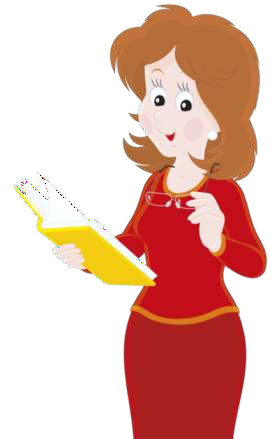 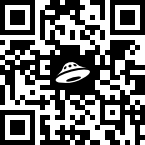